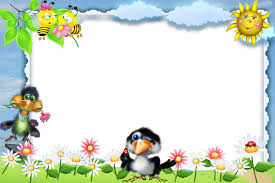 ỦY BAN NHÂN DÂN QUẬN LONG BIÊN
TRƯỜNG MẦM NON HOA SỮA
Đề tài :Nhận biết tập nói 
Tàu hỏa
Lứa tuổi : Nhà trẻ D1
Năm học : 2021-2022
1: Ổn định
Câu đố Tàu hỏa
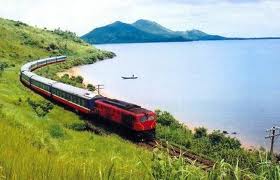 Đầu tỏa khói 
          Miệng ăn than 
          Toa mang hàng
           Kêu xình xịch
                                            Là cái gì?
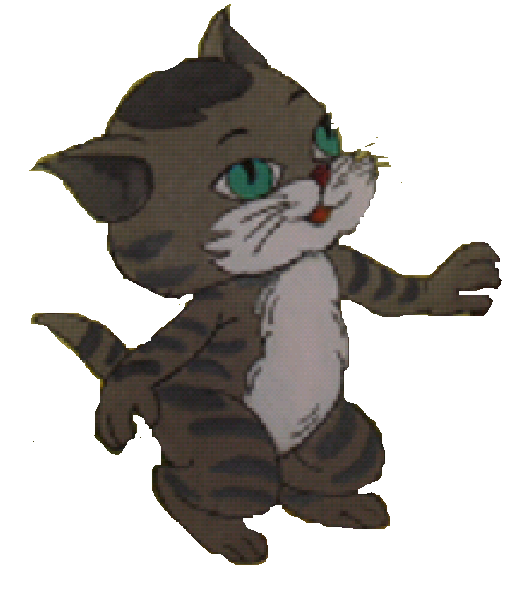 2: Phương pháp : Nhận biết tập nói Tàu hỏa
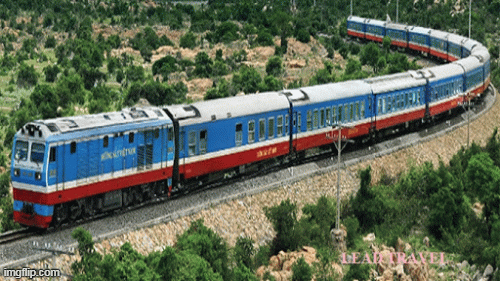 Tàu hỏa
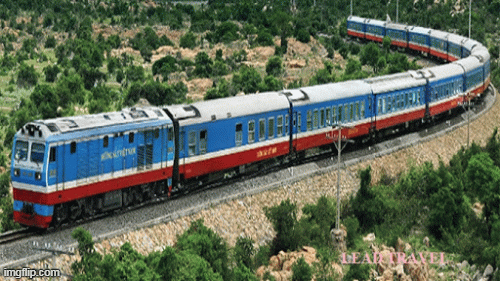 Toa tàu
Đầu tàu
Tàu hỏa
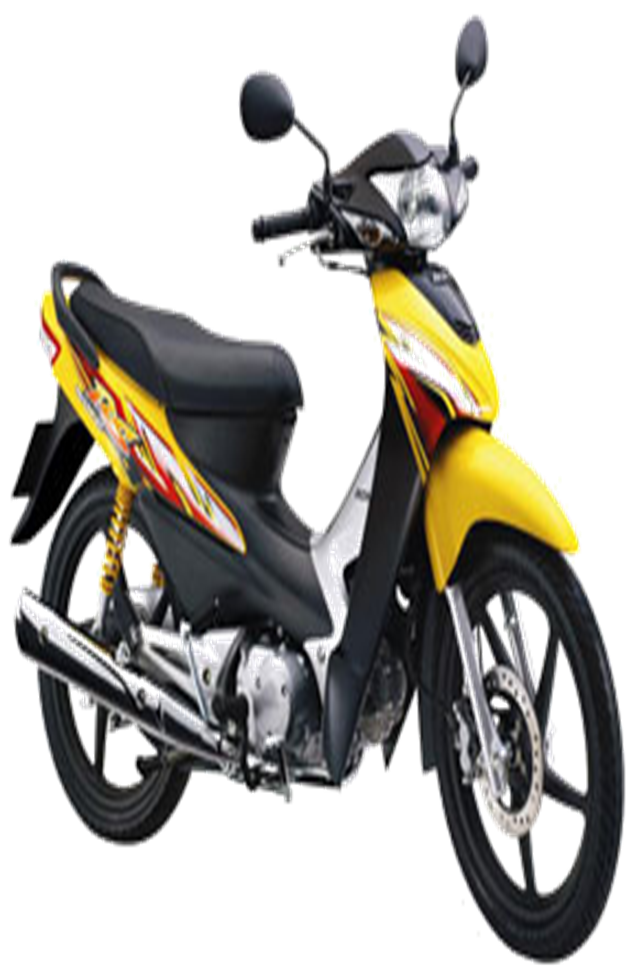 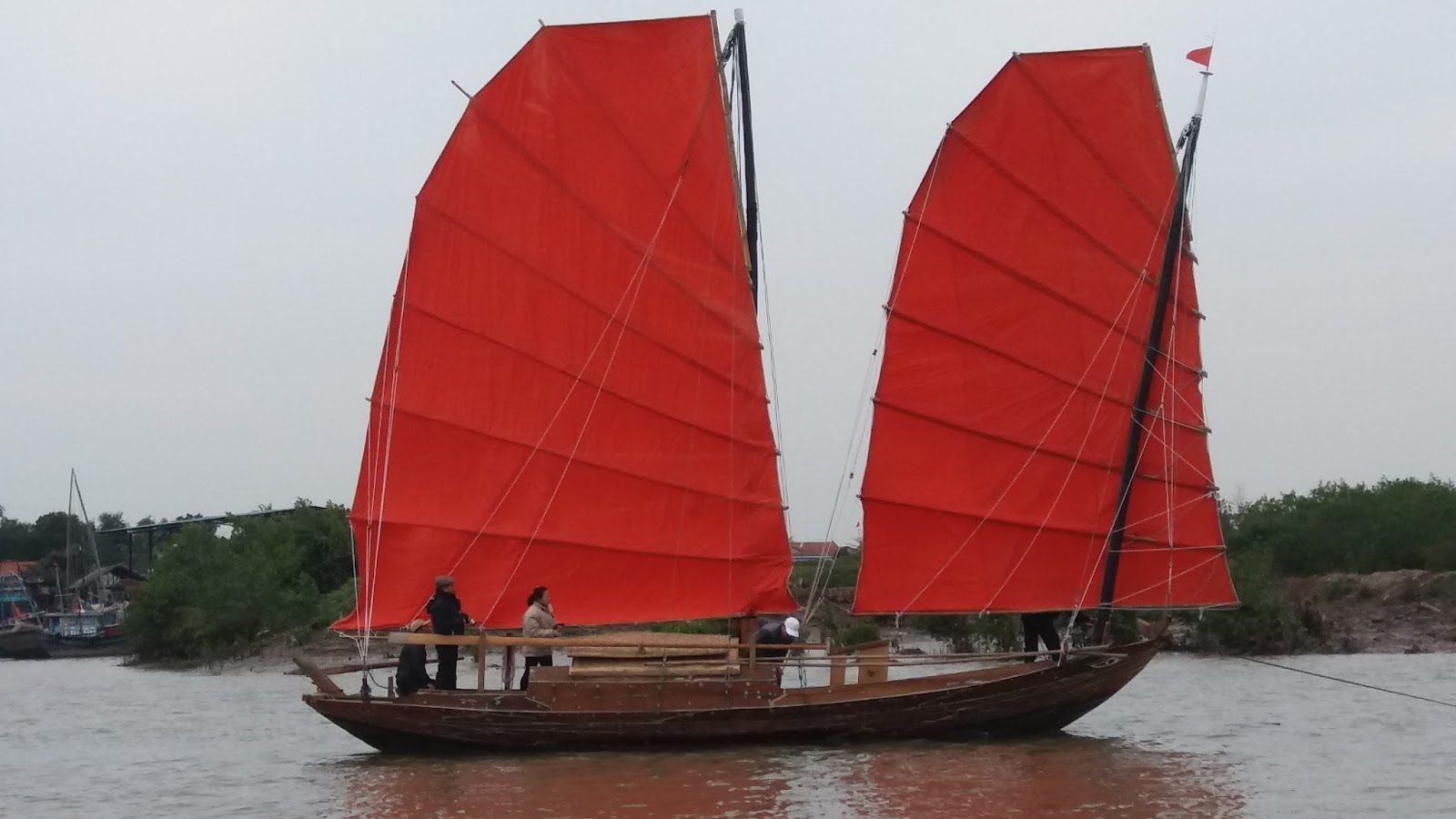 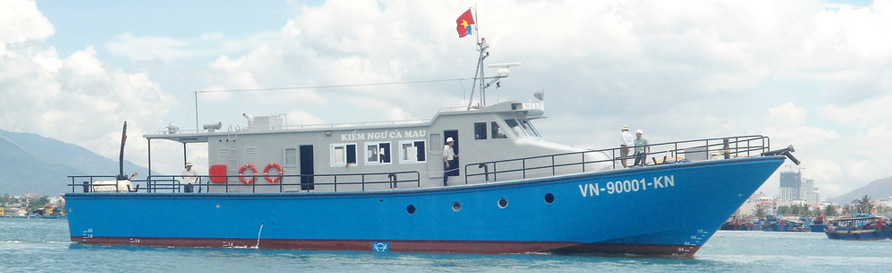 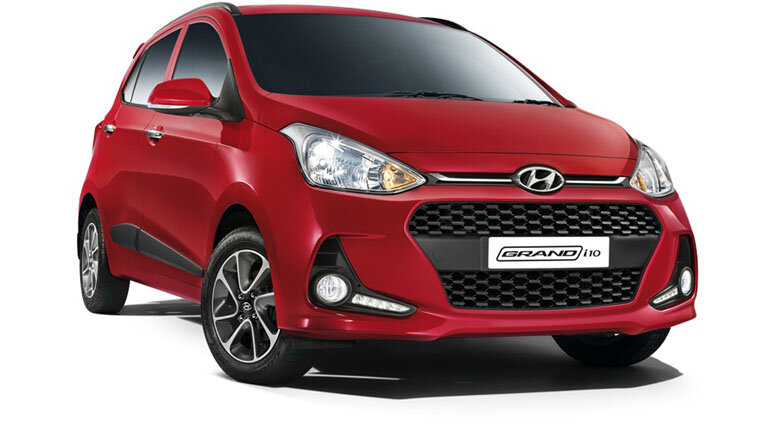 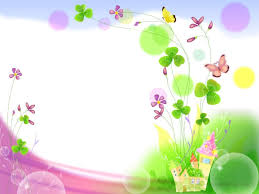 3: Kết thúc